Acyl-CoA-dehydrogenase deficiency
HGMD SNP disrupting core residues to different extent in a particular disease
8
Acyl-CoA-dehydrogenase deficiency
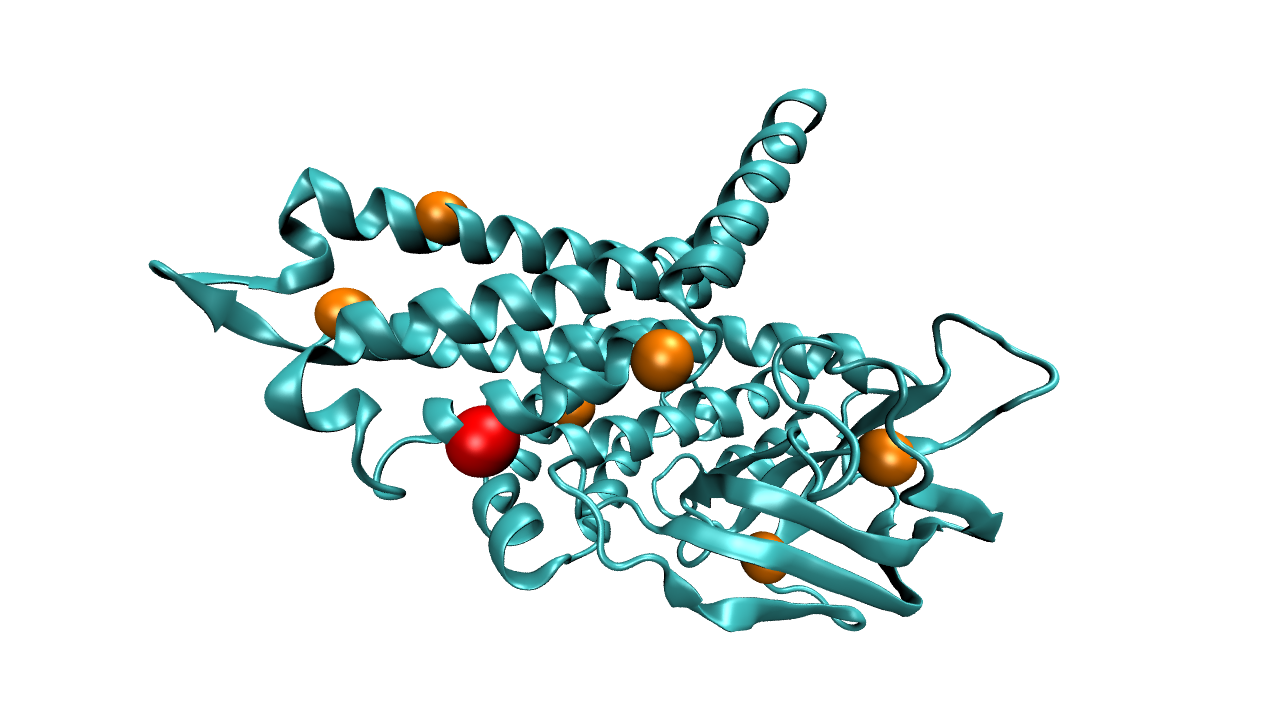 8
Autoimmune Lymphoproliferative Syndrome
HGMD SNPs disrupting surface residues  to different extent.
9
Autoimmune Lymphoproliferative Syndrome
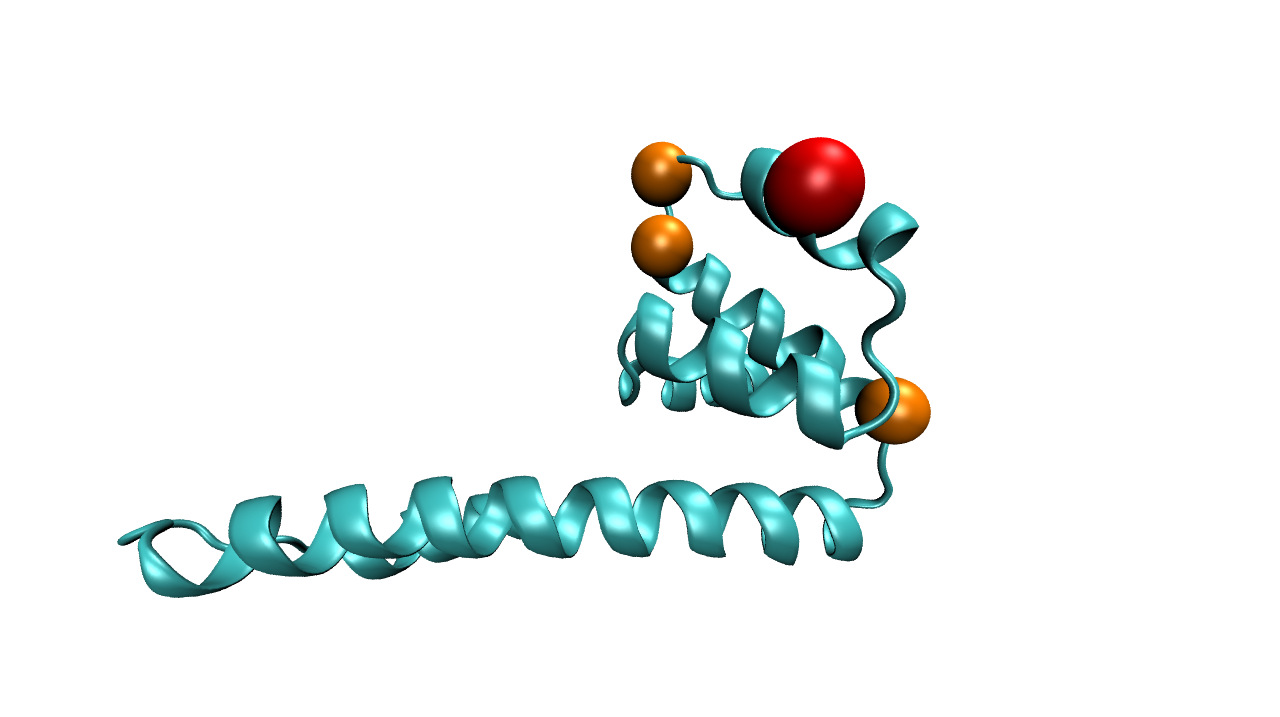 9
TSG Driver disrupting core residues : NOTCH1 gene
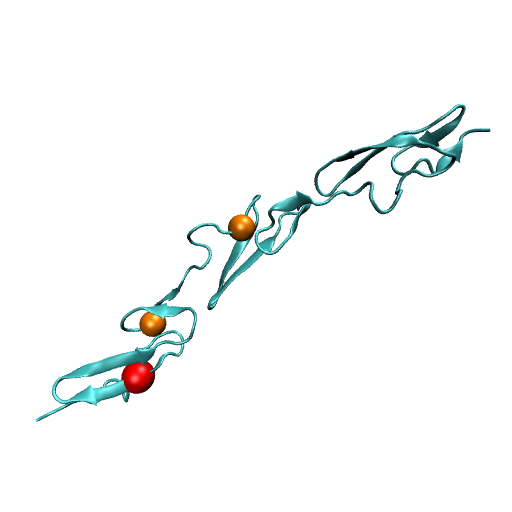 12
Oncogene Driver disrupting surface residues : KRAS gene
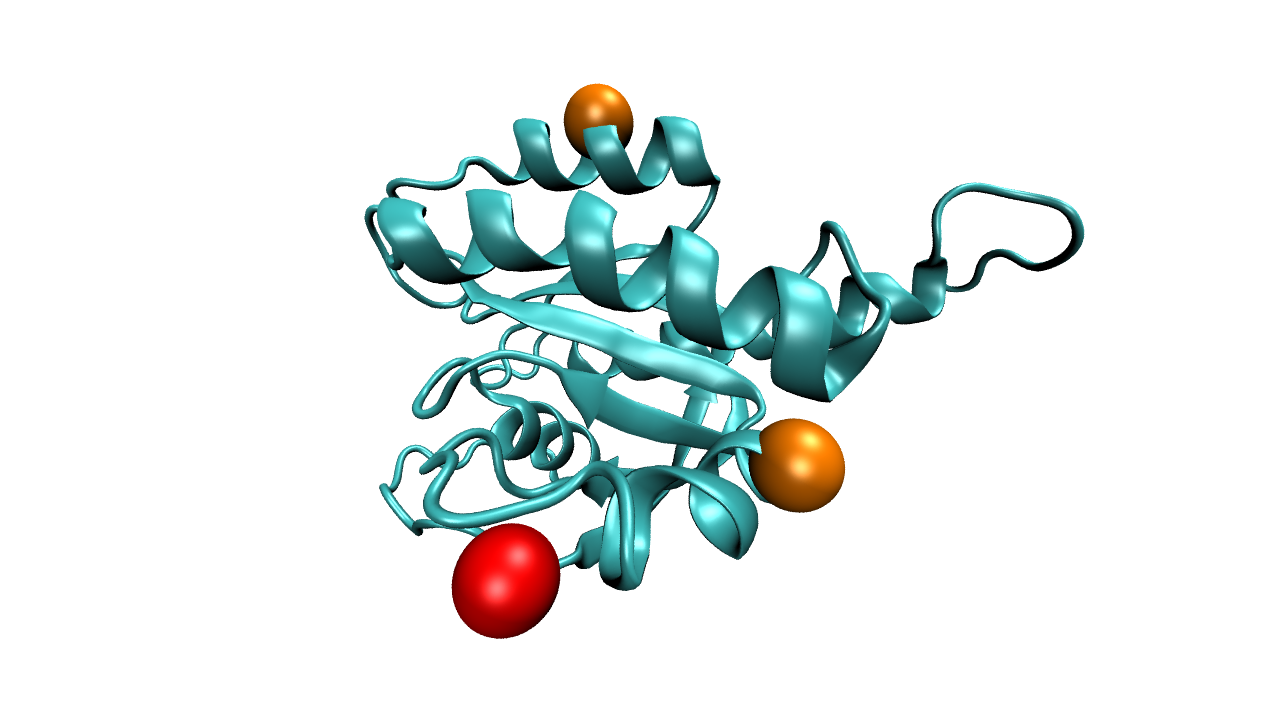 12